DSL Modem
Last Update 2011.09.08
1.0.0
Copyright 2011 Kenneth M. Chipps Ph.D. www.chipps.com
1
Objectives of This Section
Learn
What type of device is used for a DSL connection
2
Copyright 2011 Kenneth M. Chipps Ph.D. www.chipps.com
DSL Modem
A box called a DSL modem is required to connect a DSL based data line to the LAN
Such as
3
Copyright 2011 Kenneth M. Chipps Ph.D. www.chipps.com
DSL Modem
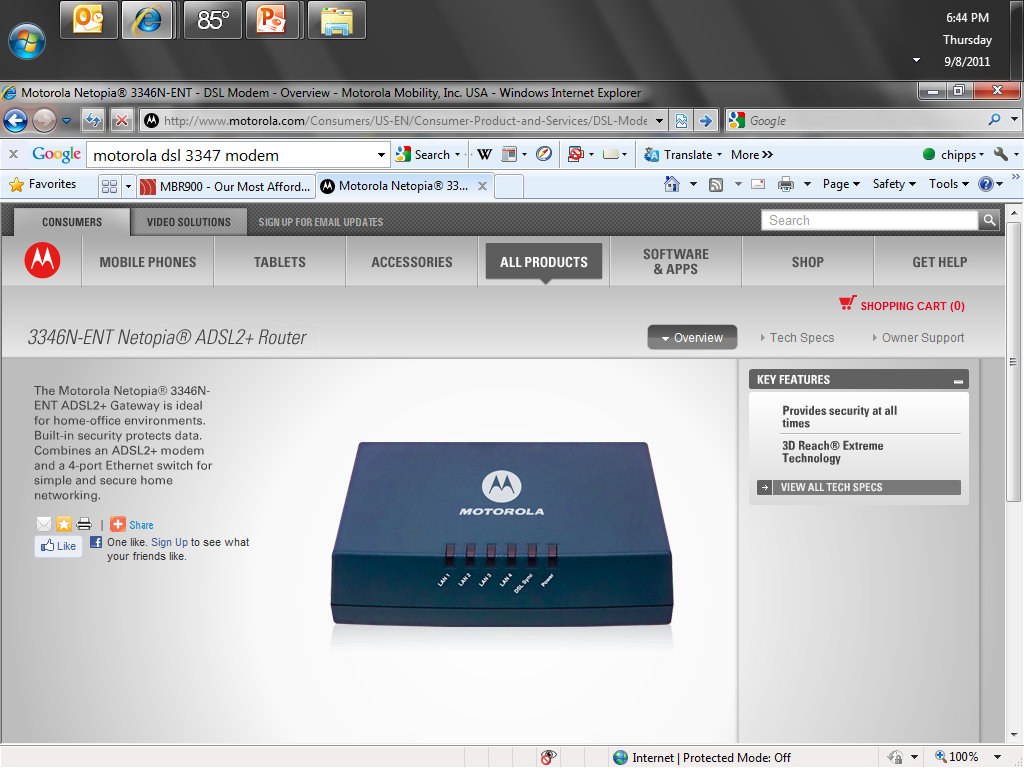 4
Copyright 2011 Kenneth M. Chipps Ph.D. www.chipps.com
DSL Modem
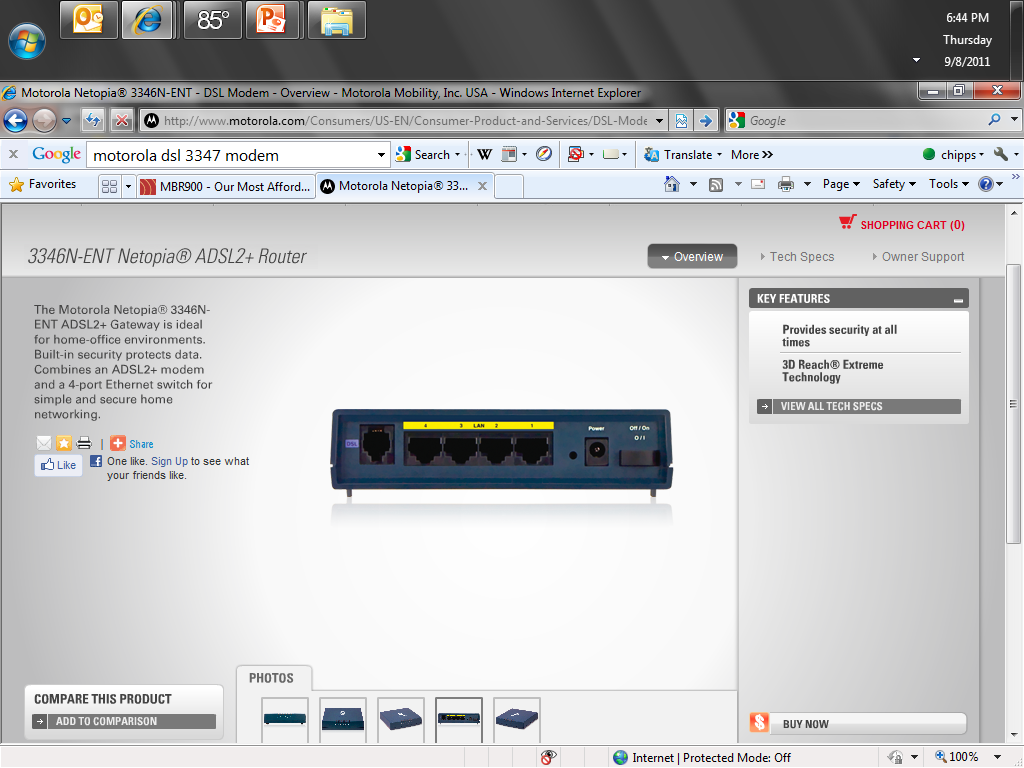 5
Copyright 2011 Kenneth M. Chipps Ph.D. www.chipps.com
DSL as a Backup
A DSL connection can also make a good low cost backup line for a more typical line such as T Carrier, Frame Relay, or MPLS used to connect to a primary network
For example, at a remote office a Cisco 1800 ISR might have two modules in it
6
Copyright 2011 Kenneth M. Chipps Ph.D. www.chipps.com
DSL as a Backup
7
Copyright 2011 Kenneth M. Chipps Ph.D. www.chipps.com
DSL as a Backup
One for the primary connection in this example a serial line using this card
8
Copyright 2011 Kenneth M. Chipps Ph.D. www.chipps.com
DSL as a Backup
9
Copyright 2011 Kenneth M. Chipps Ph.D. www.chipps.com
DSL as a Backup
The other slot could hold a card that supports a DSL connection using this card as the failover connection
10
Copyright 2011 Kenneth M. Chipps Ph.D. www.chipps.com
DSL as a Backup
11
Copyright 2011 Kenneth M. Chipps Ph.D. www.chipps.com